Assalamu’alaikum Warahmatullahi Wabarakatuh
PENULISAN  NASKAH  PUBLIKASI  ILMIAH
Surakarta, 7 Maret 2014
Sutama
Pendidikan Matematika FKIP UMS
email: sutama@ums.ac.id
sutama_mpd@yahoo.com
blog: p3tm.blogspot.com
Naskah Publikasi Ilmiah
Laporan hasil riset atau kajian teoritis yang ditulis dan dipublikasi 
oleh satu atau beberapa orang:
Dalam jurnal ilmiah; atau
Dokumen ilmiah lain yang tersedia dalam komunitas ilmiah
Isi harus orisinal
Penemuan yang benar-benar baru; atau
Penyempurnaan penemuan yang sudah ada
Tidak hanya koleksi data, tetapi juga menuntut analisis intelektual
Memiliki format  baku yang harus diikuti penulis. Selain format, karya ilmiah juga memiliki metode penulisan yang baku.
Ketentuan Penulisan Artikel Ilmiah
Panjang artikel: 12-18 halaman, termasuk gambar, grafik atau tabel (jika ada) (dengan 1,5 spasi, font Times New Roman 12, ukuran kertas A4, format satu kolom, dan margin: 3,5 cm untuk batas atas, bawah, dan kiri, sedangkan kanan 2,0 cm.
Tinjauan pustaka (literature review) tidak dicantumkan sebagai bagian dari struktur artikel. Pengutipan pustaka yang dianggap penting dapat dipadukan dalam pendahuluan dan atau pembahasan. Pengutipan pustaka dalam pembahasan seperlunya saja dan yang lebih diutamakan adalah pembahasan terhadap hasil analisis data yang ditemukan.
Sistematika Artikel IlmiahKajian Teoritis
Sistematika Artikel IlmiahHasil Riset
Judul Artikel
Judul dengan huruf kapital, dicetak bold
Ringkas dan informatif. Jumlah kata ≤ 12. Hindari banyak kata penghubung dan penyebutan obyek, tempat atau bahan penelitian yang sangat terperinci
Memuat kata-kata kunci dari topik yang diteliti.
Tidak lagi menggunakan kata seperti analisis, studi, atau tinjauan. Sebaiknya merupakan pernyataan dari peneliti tentang apa yang telah diperoleh
Judul artikel tdk harus sama dgn judul penelitian
Hindari penggunaan singkatan, rumus, jargon dan rujukan.
Penulis
Nama penulis hendaknya hanya orang yang benar-benar berpartisipasi dalam perencanaan, pelaksanaan, analisis hasil, pembahasan, dan penulisan laporan 
Nama penulis ditulis lengkap. Apabila nama penulis cukup panjang, maka sebaiknya nama belakang penulis tidak disingkat. Nama yang disingkat adalah nama depan atau nama tengah.
Untuk skripsi, urutan nama penulis adalah nama mahasiswa  diikuti oleh nama pembimbing. 
Alamat kelembagaan mahasiswa mengikuti tempat dimana yang bersangkutan belajar. Kelaziman sekarang dengan alamat e-mail
Jabatan akademik/fungsional atau gelar kesarjanaan tidak perlu dicantumkan.
Abstract
Abstract ditulis secara ringkas dan faktual, meliputi tujuan penelitian, metode  penelitian, hasil penelitian
Abstract ditulis dalam satu paragraf, spasi tunggal, berkisar antara 150 - 200 kata.
Hindari perujukan dan penggunaan singkatan yang tidak umum.
Tidak perlu menuliskan latar belakang masalah dalam abstract
Tidak ada pengacuan ke tabel, ilustrasi, rujukan
Abstract berbahasa Inggris
Kata Kunci
Kata kunci terdiri atas 3 sampai 5 kata atau frase pendek
Ditulis sesuai urutan abjad, huruf kecil semua
Antara kata kunci dipisahkan oleh koma (,)
Hindari banyak kata penghubung (dan, dengan, yang)
Pendahuluan
Hindari sub-sub di dalam pendahuluan
Berisi latar belakang permasalahan, hipotesis (jika ada), tujuan penelitian (manfaat penelitian tidak perlu)
Sering mengacu pustaka yang menjadi landasan
Memuat pengetahuan saat ini
Menyiratkan kebaruan yang ditawarkan
Persentase halaman pendahuluan (10-15)% dari keseluruhan halaman sebuah artikel.
Usahakan dapat menjawab pertanyaan: Apa yang telah saya pelajari? Mengapa hal tsb menjadi suatu masalah yg penting? Apa yg kita ketahui ttg hal tsb sebelum saya melakukan studi ini? Bagaimana studi ini bisa memajukan pengetahuan?
CONTOH PENDAHULUAN
Fokus yg diteliti penting
difinisi dan indikator fokus yg diteliti
Analisis gap: kesenjangan realitas dan harapan (data awal pd setting)
Analisis gap: penelitian terdahulu (orisinalitas)
Alternatif solusi (definisi, proses, keunggulan)
Hipotesis (jika ada)
Tujuan penelitian
Metode Penelitian
Ringkasan metode penelitian meliputi: jenis penelitian, subjek penelitian (populasi, sampel, dan sampling), teknik pengumpulan data, dan teknik analisis  data, serta keabsahan data 
Hindari penulisan rumus-rumus statistik secara berlebihan.
Jika menggunakan metode yg sudah banyak dikenal, sebutkan nama metodenya saja. Jika diperlukan, sebutkan sumber rujukan yang digunakan sebagai acuan.
Penyajian sebaiknya diorganisasikan sehingga pembaca akan memahami alur logis dari penelitian yang dilakukan.
CONTOH METODE PENELITIAN
Jenis penelitian (ada kutipan), proses penelitian (ada kutipan), waktu dan tempat penelitian
Subjek penelitian
Teknik pengumpulan data (ada kutipan)
Teknik analisis data (ada kutipan)
Keabsahan data (ada kutipan)
Hasil dan Pembahasan
Apa yg di temukan & apa maknanya? Setiap hasil bandingkan dengan hasil penelitian terdahulu
Hasil penelitian dapat disajikan dg dukungan tabel, grafik/gambar, untuk memperjelas penyajian hasil secara verbal.
Judul tabel dan keterangan grafik/gambar disusun dalam bentuk frase (bukan kalimat) secara ringkas.
Keterangan gambar/grafik diletakkan di bawahnya. 
	Judul tabel diletakkan di atasnya. Judul/keterangan diawali dengan huruf kapital.
Hindari penggunaan bahasa statistik (seperti: berbeda signifikan, perlakuan).
Hindari copy -paste tabel hasil analisis statistik langsung dari software pengolah data.
Hindari pengulangan informasi data yg sama pada tabel dan gambar sekaligus. Bila data lebih menarik ditampilkan dalam gambar, maka hindari pemunculannya dalam tabel.
Hasil Penelitian dan …. Lanj….
Jangan mengulang menulis angka-angka yang telah tercantum dalam tabel di dalam teks pembahasan.
Dalam penyajiannya harus dimulai dengan narasi dulu, baru diikuti dengan tabel atau gambar.
Materi pembahasan terutama mengupas apakah hasil yang didapat sesuai dengan hasil penelitian terdahulu atau tidak, dan kemukakan argumentasinya.
Pengutipan rujukan dalam pembahasan jangan terlalu panjang 
Sitasi hasil penelitian terdahulu atau pendapat orang lain hendaknya disarikan
Contoh Pembahasan
Pada kegiatan inti, setting ruang  dari klasikal, berubah menjadi kelompok-kelompok kecil, kemudian berbentuk huruf U. Klasikal pada waktu siswa mengikuti mengerjakan contoh. Dalam kelompok kecil masing-masing siswa mendiskusikan pemecahan masalah. Bentuk huruf U pada waktu kelompok presentasi hasil diskusi. Perubahan tata ruang ini didukung hasil penelitian Rebecca, Lina Clement, Randolph Philipp, dan Jennifer Charvot (2004: 60) yang menyatakan adanya kenyataan, bahwa proses pembelajaran matematika memerlukan perubahan khusus. Hasil penelitian ini dapat dimaknai, bahwa setting tempat duduk dapat berubah kapan saja, tergantung pada metode pembelajaran yang digunakan.
Simpulan
Berisi simpulan dan ucapan terima kasih (jika ada)
Simpulan hendaknya merupakan jawaban atas pertanyaan penelitian, dan diungkapkan bukan dalam kalimat statistik
Ucapan terima kasih kepada pihak yg mendukung terlaksananya penelitian dan ungkapkan secara wajar
Ditulis dalam bentuk esai, tidak dalam bentuk numerical.
Daftar Pustaka
Semua yang tertera dalam daftar pustaka harus dirujuk di dalam naskah. 
Daftar pustaka dirujuk dari sekitar 10-15 artikel jurnal ilmiah.
Kemutakhiran referensi sangat diutamakan, sekurang-kurangnya merupakan hasil publikasi yang relevan dalam 10 tahun terakhir.
Penulisan pustaka menggunakan sistem Harvard Referencing Standard.
Contoh Penulisan Daftar Pustaka
A.  Buku
	[1] Penulis 1, Penulis 2 dst. (Nama belakang, nama depan disingkat). Tahun publikasi. Judul Buku cetak miring. Edisi, Penerbit. Tempat Publikasi.
Contoh:
	O’Brien, J.A. dan. J.M. Marakas. 2011. Management Information Systems. Edisi 10. McGraw-Hill. New York-USA.

B.  Artikel Jurnal
	[2] Penulis 1, Penulis 2 dan seterusnya, (Nama belakang, nama depan disingkat). Tahun
	publikasi. Judul artikel. Nama Jurnal Cetak Miring. Vol. Nomor. Rentang Halaman. 
Contoh:
	Cartlidge, J. 2012. Crossing boundaries: Using fact and fiction in adult learning. The
	Journal of Artistic and Creative Education. 6 (1): 94-111.
 
C.   Prosiding Seminar/Konferensi
	[3] Penulis 1, Penulis 2 dst, (Nama belakang, nama depan disingkat). Tahun publikasi.
	Judul artikel. Nama Konferensi. Tanggal, Bulan dan Tahun, Kota, Negara. Halaman.
Contoh:
	Michael,  R.  2011.  Integrating  innovation  into  enterprise  architecture  management.
	Proceeding  on  Tenth  International  Conference  on  Wirt-schafts  Informatik.  16-18
	February 2011, Zurich, Swis. Hal. 776-786.
Contoh Penulisan Daftar Pustaka
D.  Tesis atau Disertasi
	[4] Penulis (Nama belakang, nama depan disingkat). Tahun publikasi. Judul. Skripsi, Tesis, atau Disertasi. Universitas.
Contoh:
	Soegandhi. 2009. Aplikasi model kebangkrutan pada perusahaan daerah di Jawa Timur. Tesis. Fakultas Ekonomi Universitas Joyonegoro, Surabaya.
 
E.  Sumber Rujukan dari Website
	[5]  Penulis. Tahun. Judul. Alamat Uniform Resources Locator (URL). Tanggal Diakses.
Contoh:
	Ahmed, S. dan A. Zlate. Capital flows to emerging market economies: A brave new world?. http://www.federalreserve.gov/pubs/ifdp/2013/1081/ifdp1081.pdf. Diakses tanggal 18 Juni 2013.
Tentang Plagiasi
Plagiasi memiliki beberapa bentuk: 
Mengakui hasil karya orang lain sebagai karya sendiri untuk kepentingan sendiri dan/atau kelompok tertentu. 
Pengakuan atas sebagian atau seluruh karya ilmiah yang dikutip. 
Pengutipan karya sendiri yang dalam karya yang lain tanpa menyebut sumber karya pertama tadi (otoplagiarisme).
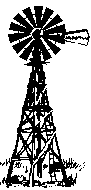 Terima kasih
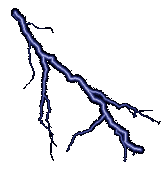 WASSALAMUALAIKUM Wr.Wb.